Plānotais valsts atbalsts audžuģimenēm. Specializēto audžuģimeņu izveide
Baiba Stankēviča
Labklājības ministrijas
Bērnu un ģimenes politika departamenta vecākā eksperte
2017.gada 10.novembrī
Latvijas Nacionālajā attīstības plānā 2014. – 2020.gadam noteikto mērķu izpilde
Deinstitucionalizācijas procesa ietvaros:
Mērķtiecīga virzība prom no aprūpes institūcijās;
Aizbildņu, audžuģimeņu kustības attīstība un adopcijas veicināšana;
Bērnu aprūpes iestāžu pārveide (Quality4Children kritēriju praktiska iedzīvināšana, jauniešu māju izveide);
Speciālistu apmācība jaunu pakalpojumu sniegšanā un darbā pašvaldībās, informatīvas kampaņas.
Bērnu skaits ārpusģimenes aprūpē
Bērnu skaits ārpusģimenes aprūpē 01.01.2017. – 6,9 tūkstoši
3664 aizbildņi
575 audžuģimenes
Avots: LM un VBTAI dati
Atbalsts bez vecāku gādības esošo bērnu aprūpei
No 2017.gada
LM iniciatīvas 2018.gadam
No 2019.gada – pabalsta bērna uzturam aizbildnībā noteikšana dubultā minimālo uzturlīdzekļu apmērā
Reformas audžuģimeņu jomā 2018.gadā
Specializētās audžuģimenes
Paldies par uzmanību!
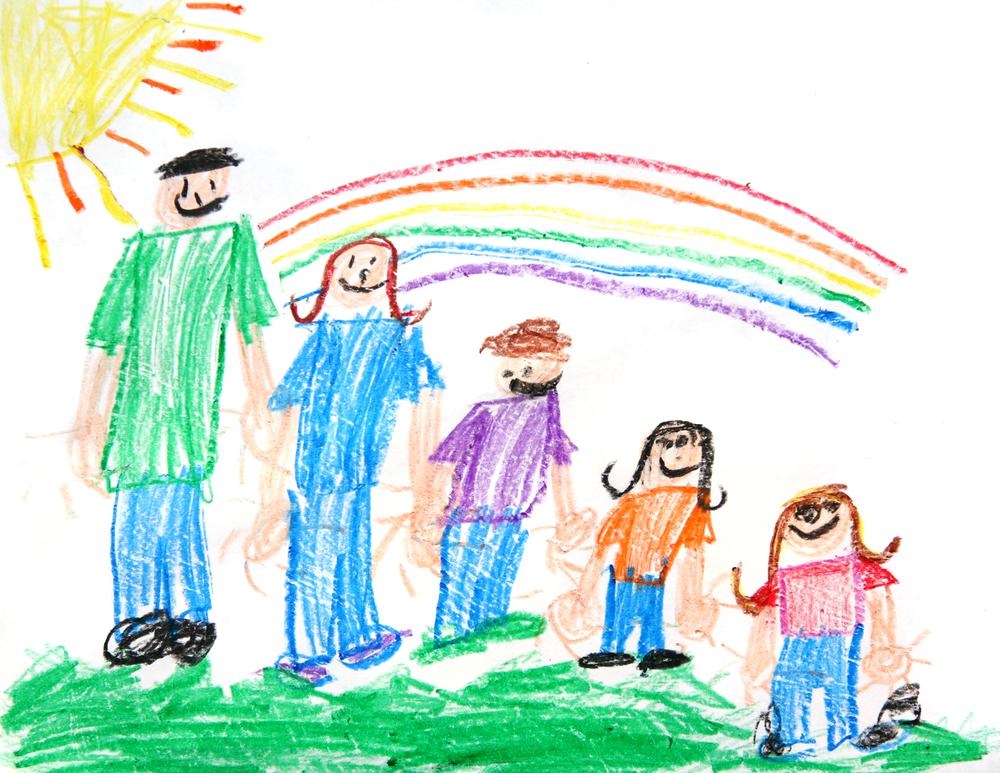 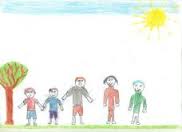 www.lm.gov.lv

Twitter:@Lab_min
https://www.facebook.com/labklajibasministrija

Flickr.com: Labklajibas_ministrija

Youtube.com/labklajibasministrija

Draugiem.lv/labklajiba
Izmantotie attēli no: www.godagimene.lv